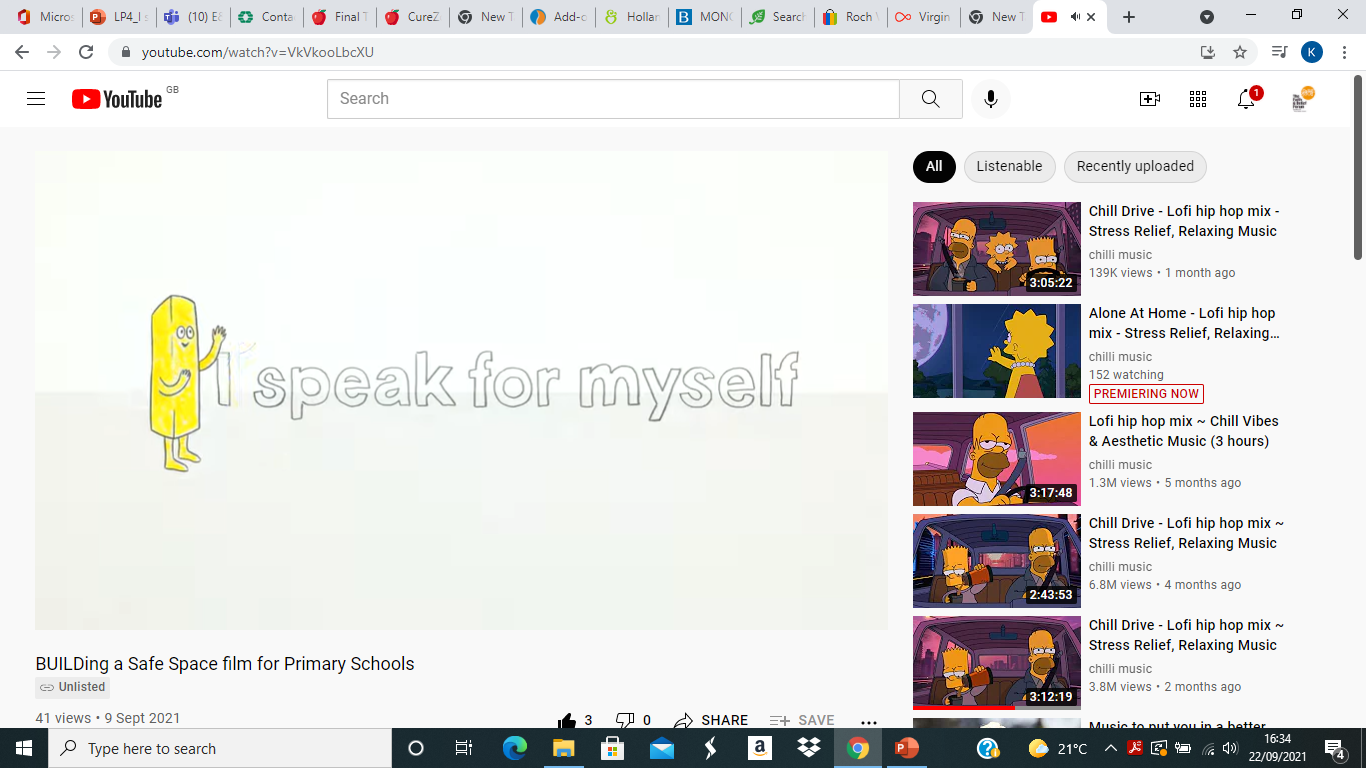 I is for I speak for myself
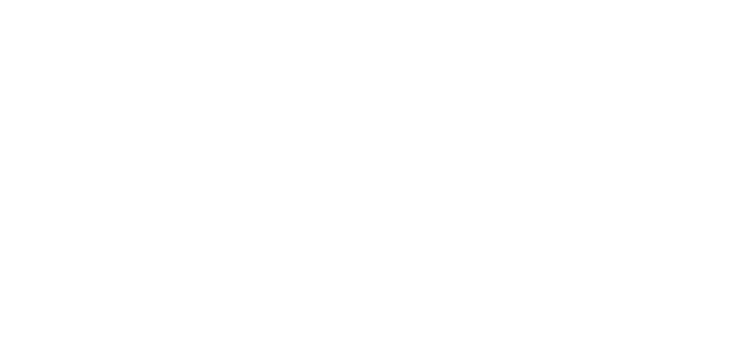 Our Class Agreement
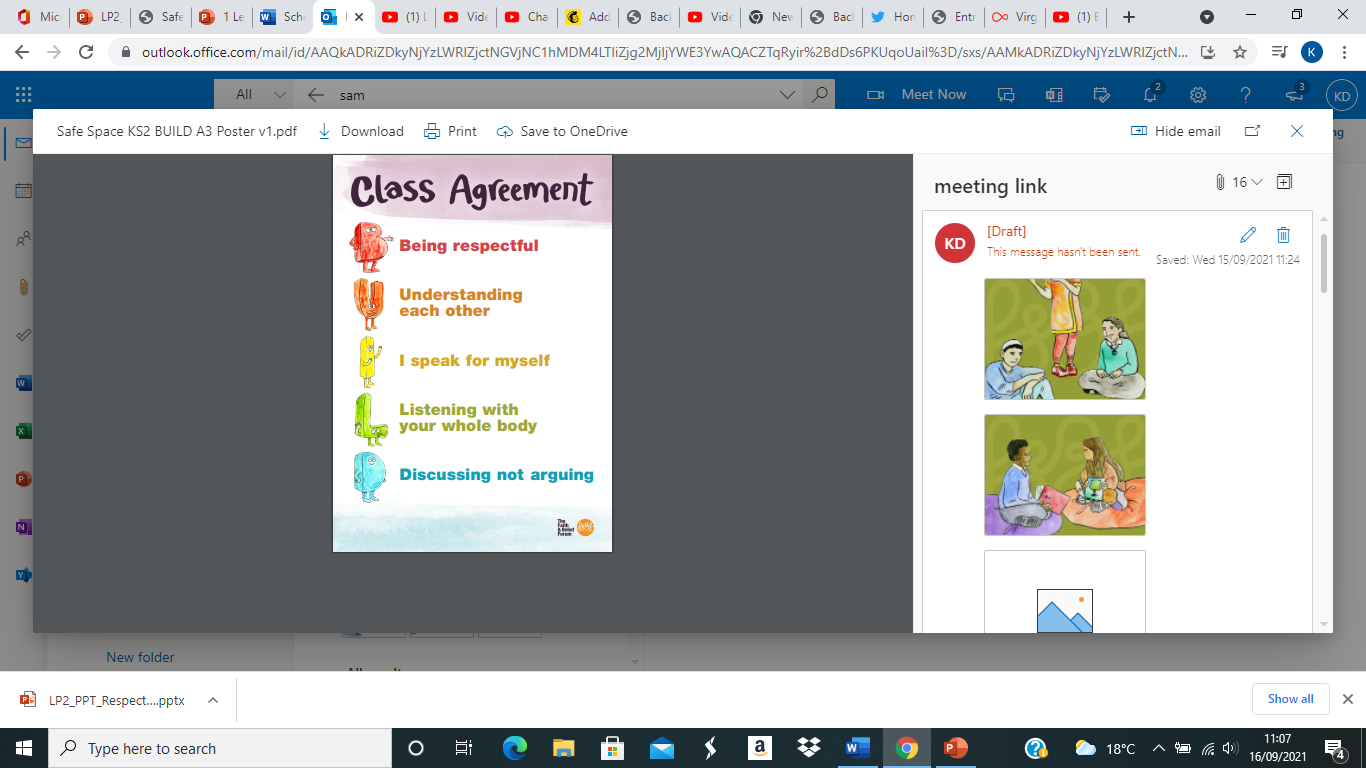 Activity 1: 'Clumps!'Clear space  to move around

You have 10 seconds to get into clumps of people who......
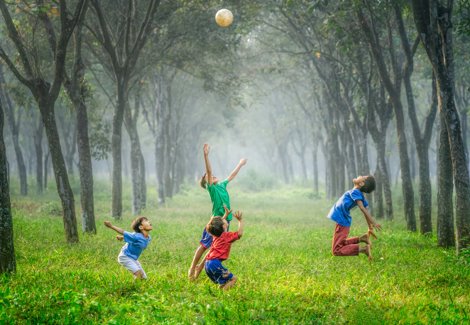 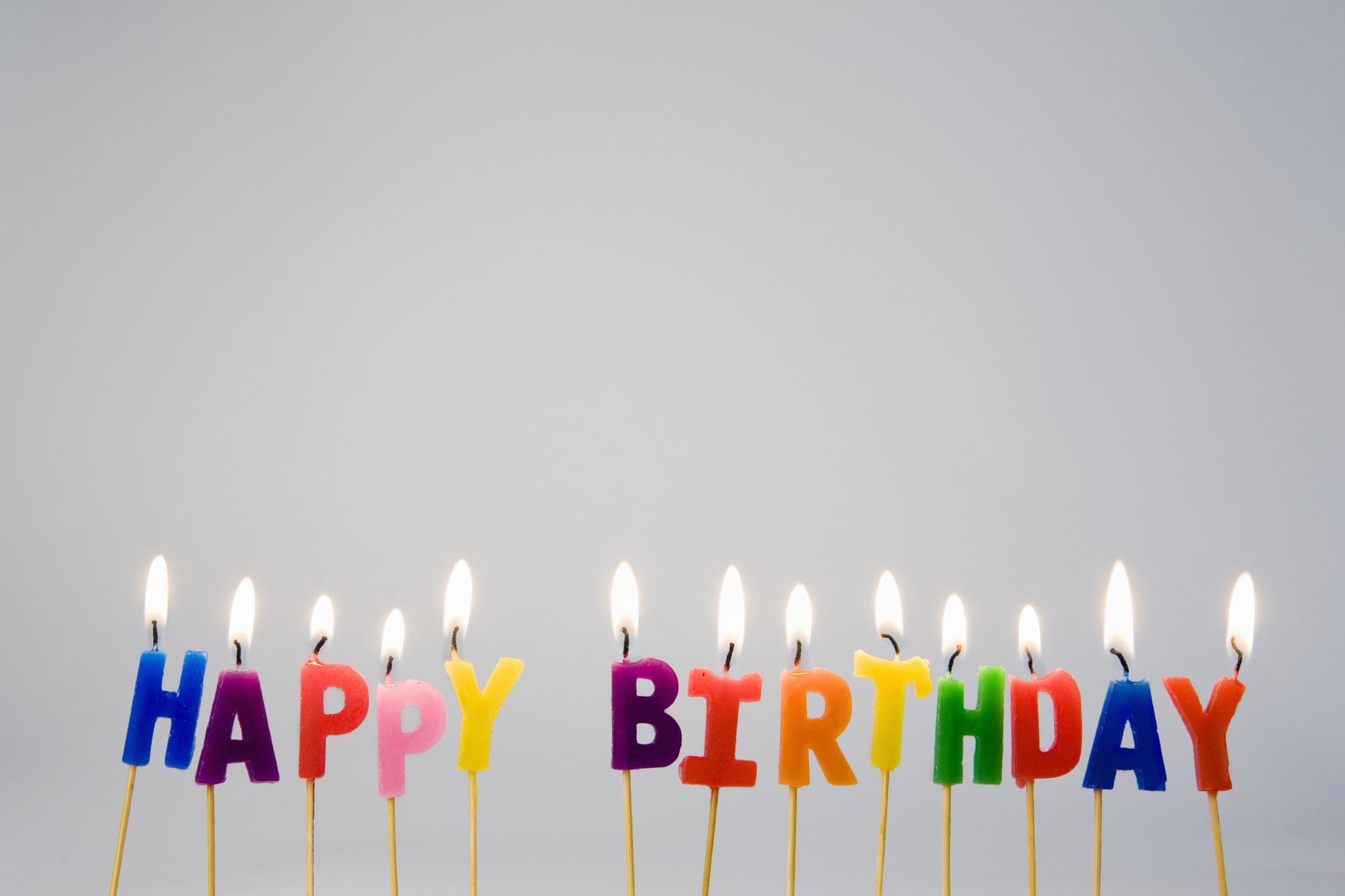 Born in the same month as you
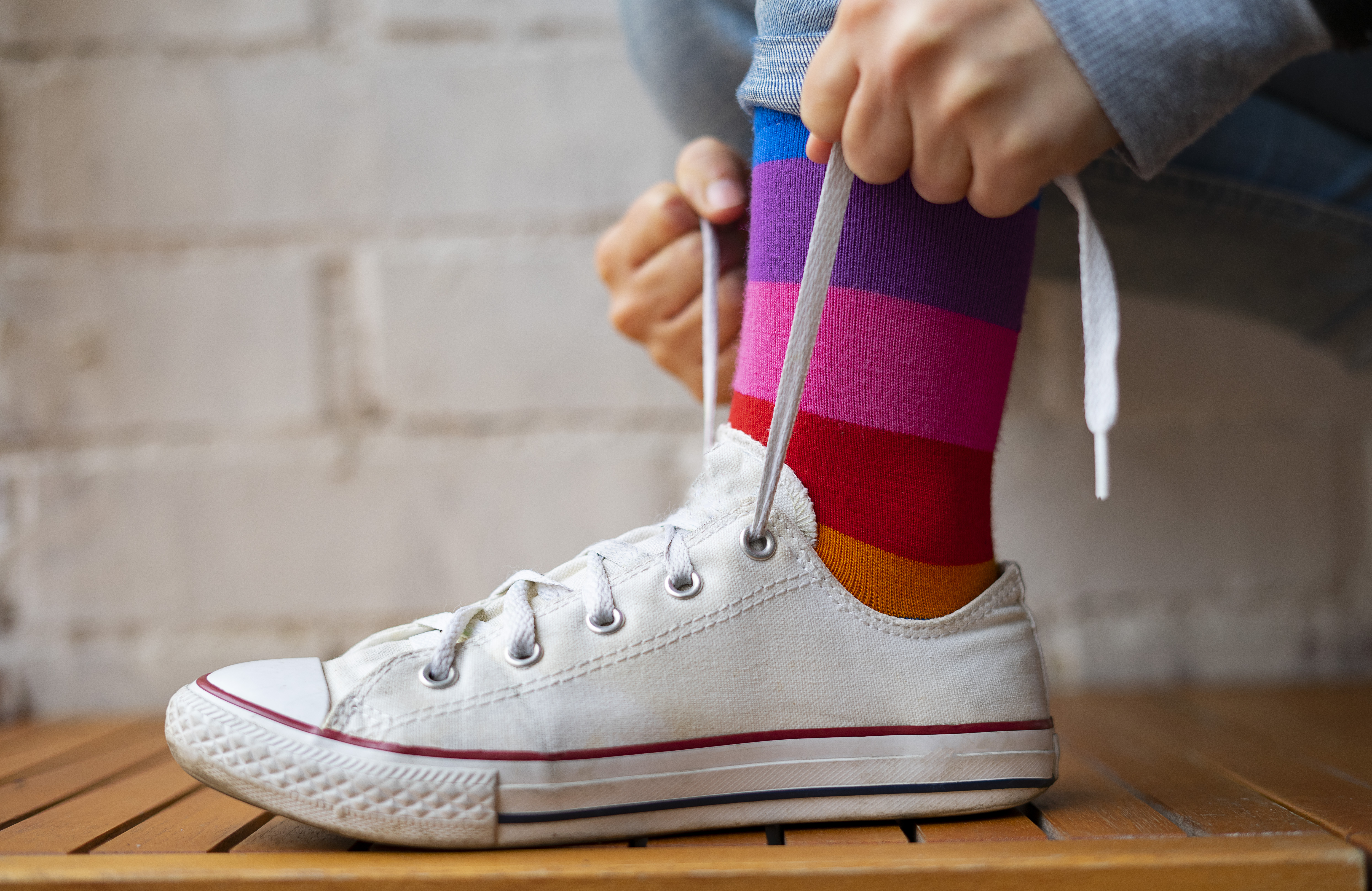 Same shoe size as you
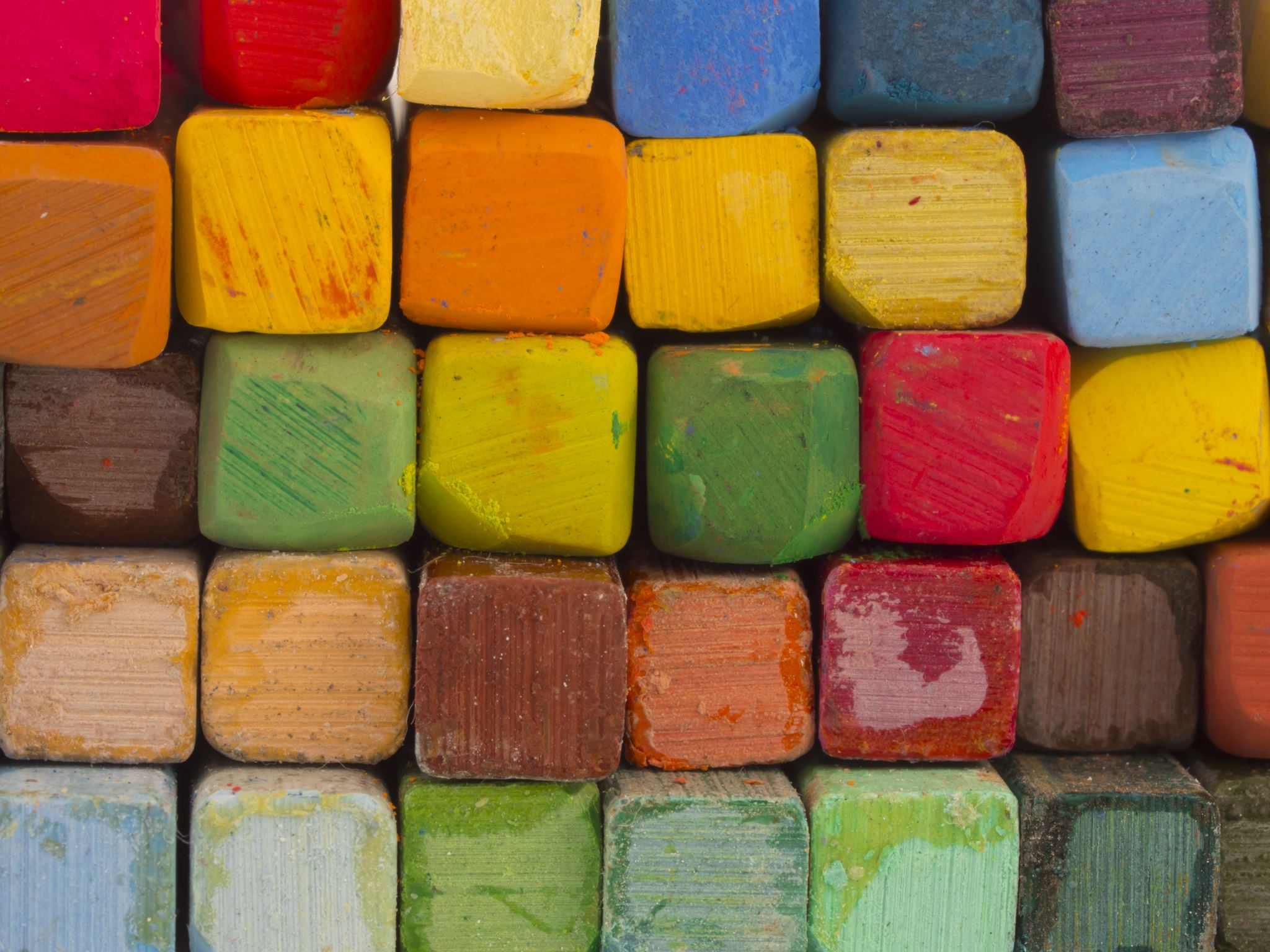 Has the same favourite colour as you
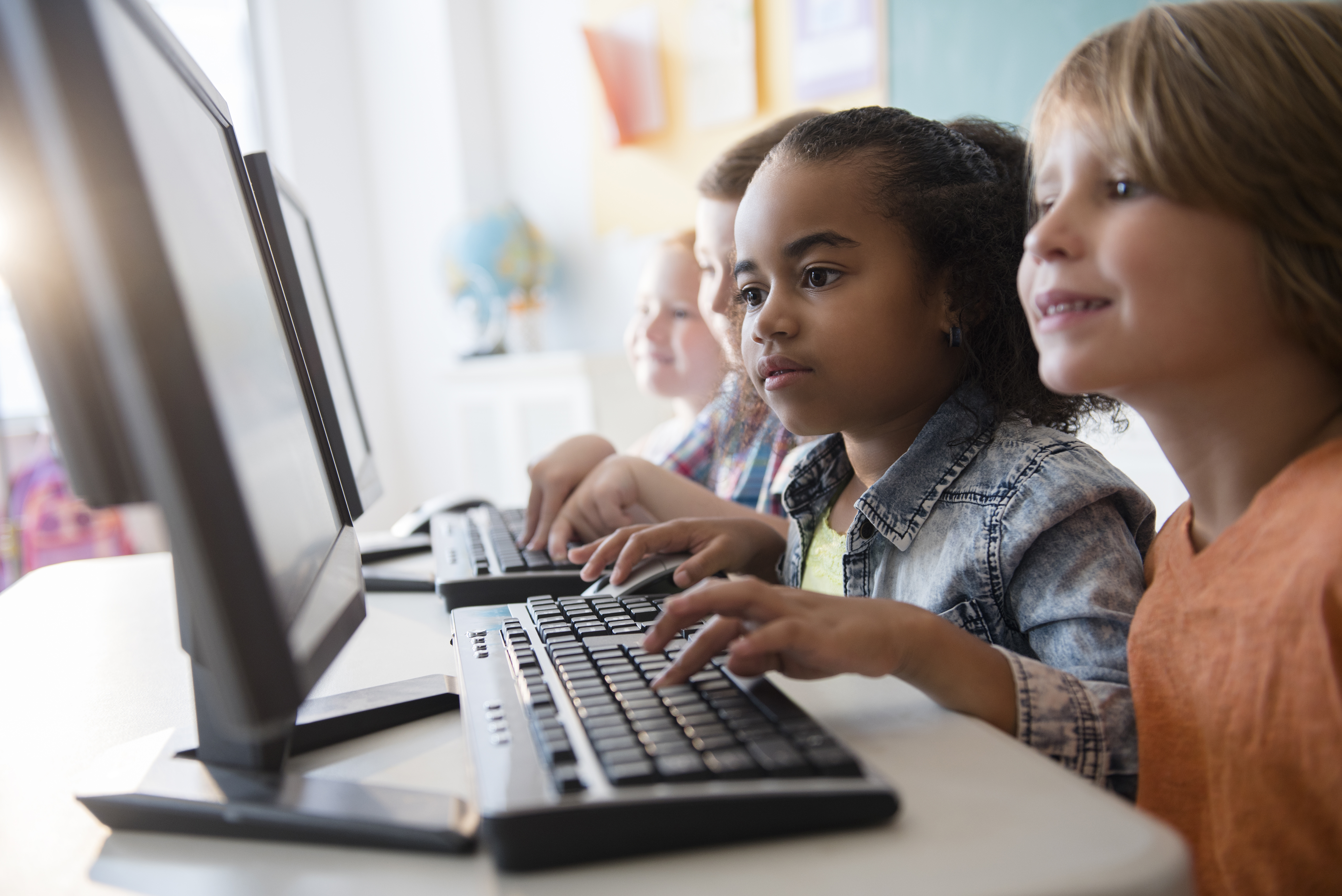 Has the same favourite subject as you
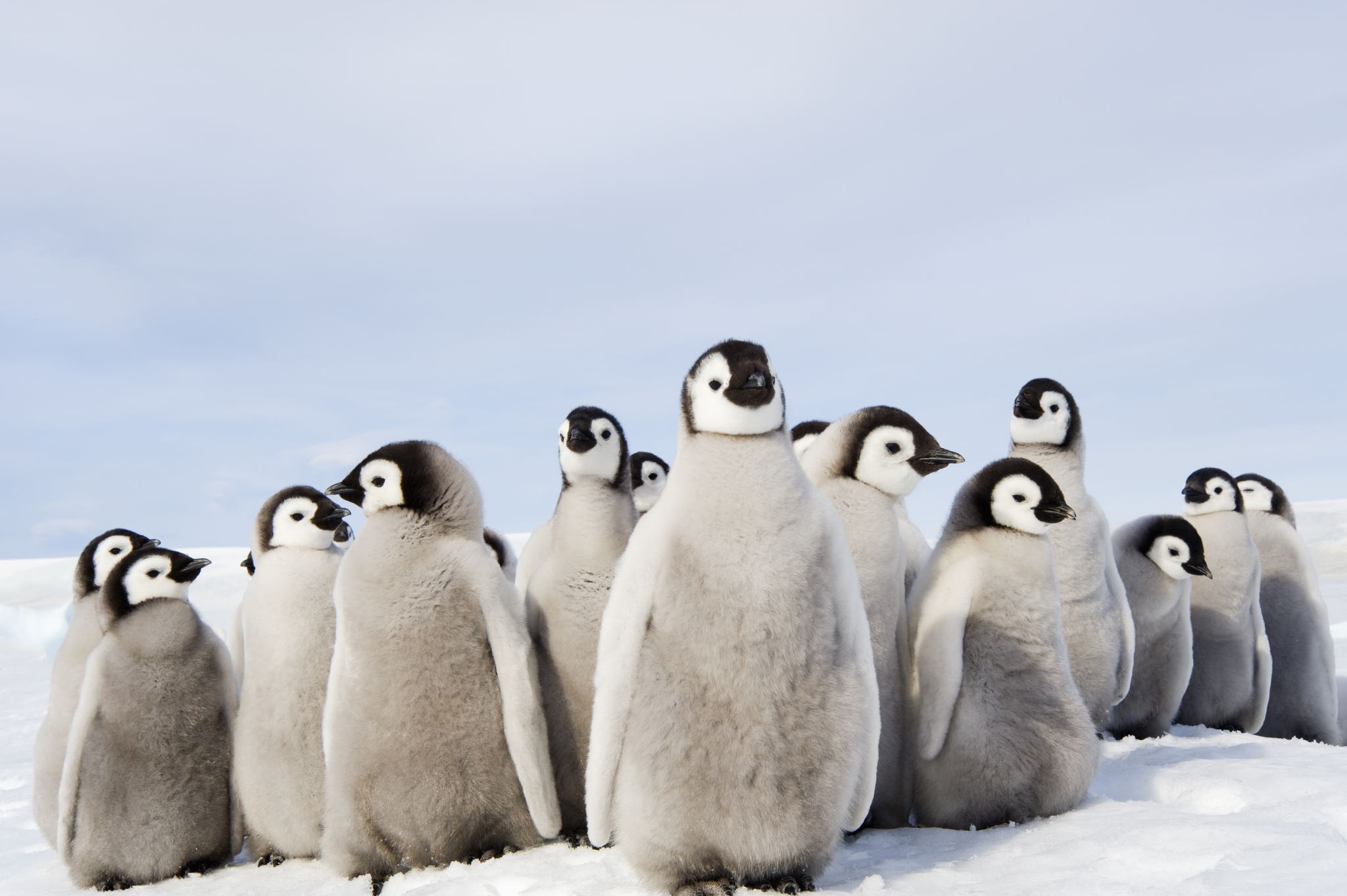 Has the same amount of brothers and sisters
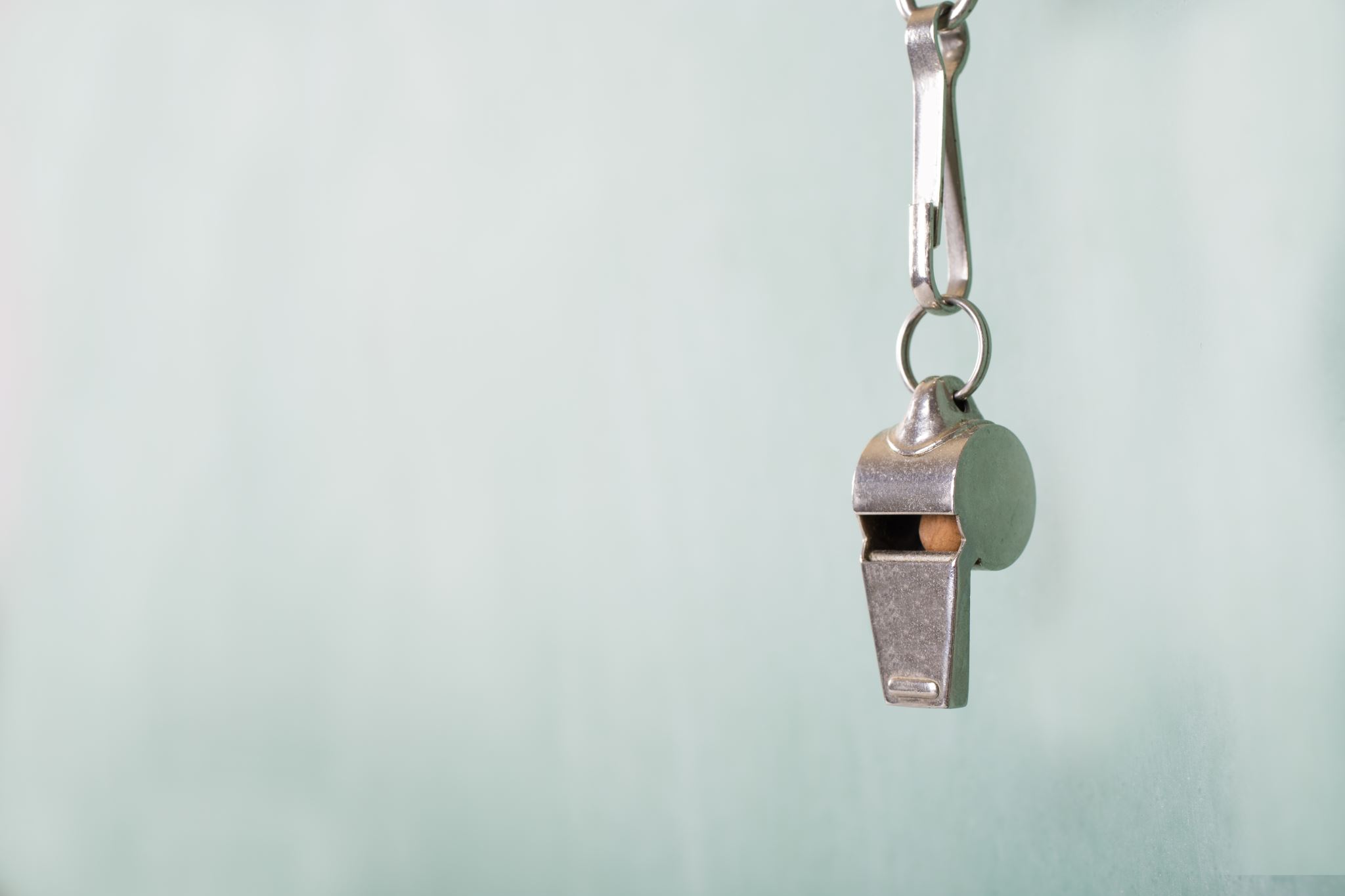 Does the same activity as you outside of school
Reflections questions Did you stay in the same groups or move around?​​Are any of you exactly the same in every way?​​Can you belong to some groups with some people and other groups with others?​​Does having something in common with someone mean you don’t have any differences?​
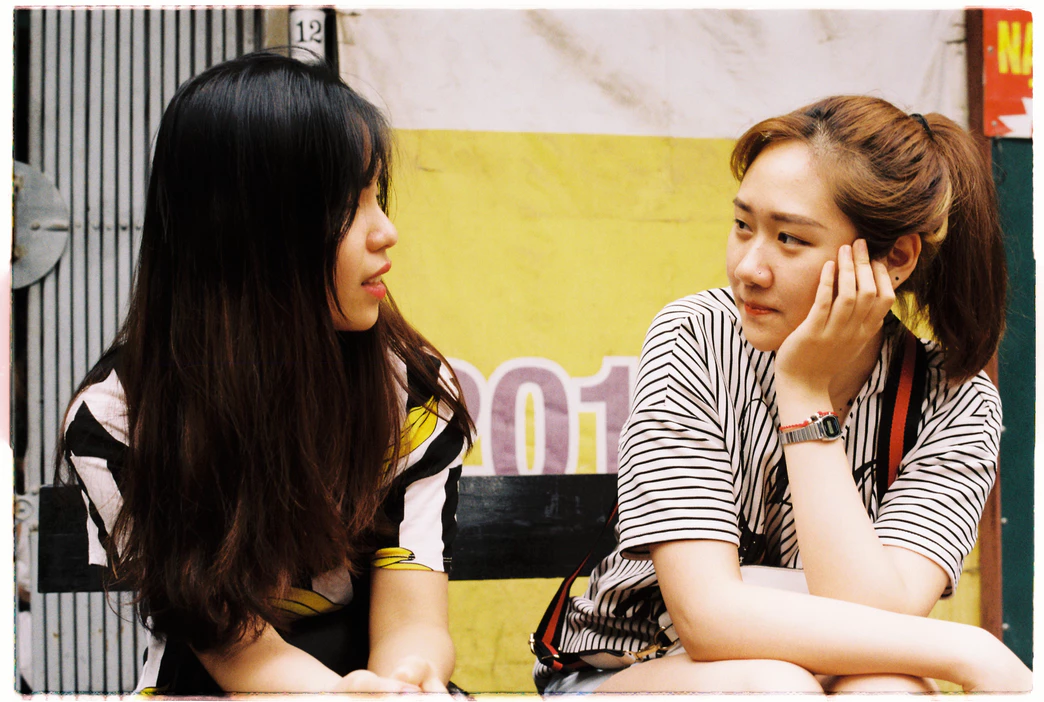 What is a 'generalisation'?
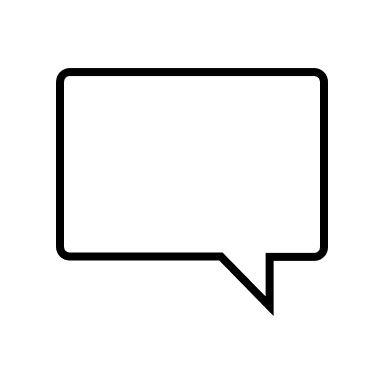 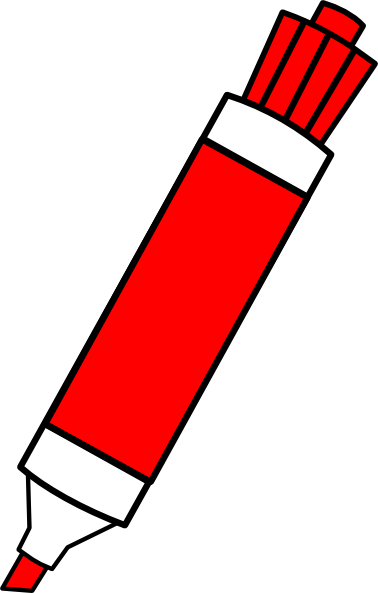 A generalisation is when we say something which is not necessarily true in all cases, or for all people.
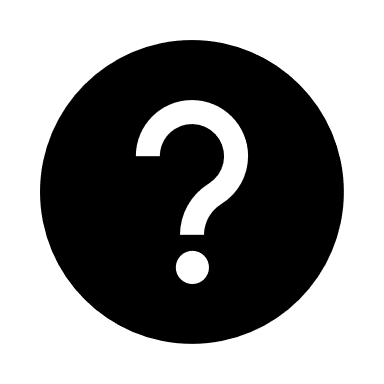 all the students in this class love maths​only girls like the colour green​young people play computer games all day and never go outside​people always share the same faith or belief as their family​parks are unsafe
Example Generalisations
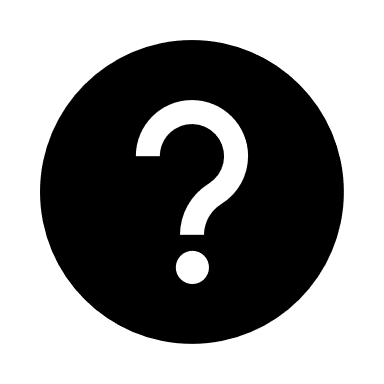 How do we feel about these statements? ​Are they always true, are they true for everyone?​Do we ever say things like this about the groups we belong to?​Can you think about some other generalisations relevant to this school?
Reflection on generalisations
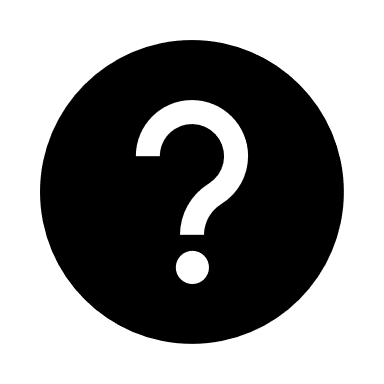 How does it feel when someone makes a generalisation about us?​What happens when we make generalisations about our own or other communities?
Reflection on generalisations - extension
What is a Stereotype? (Years 5/6)
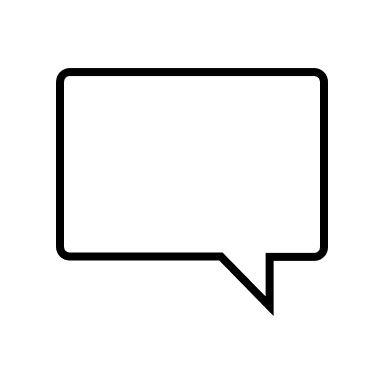 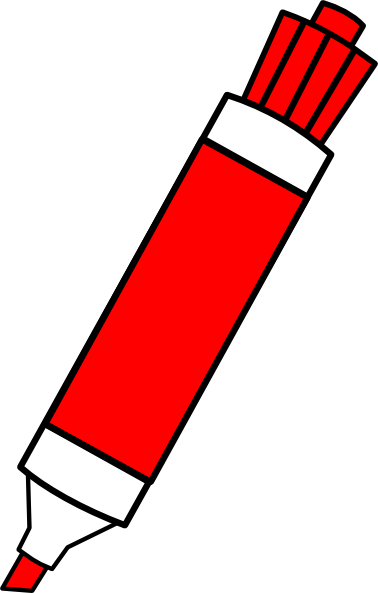 What is a stereotype?​An oversimplified description of something. A partly or wholly untrue belief commonly held about a type of person or group of people.​​​What does the word ‘nuance’ mean?​When a description doesn't over-simplify, when it shows how complex the subject matter is.
Definitions (Years 5/6)
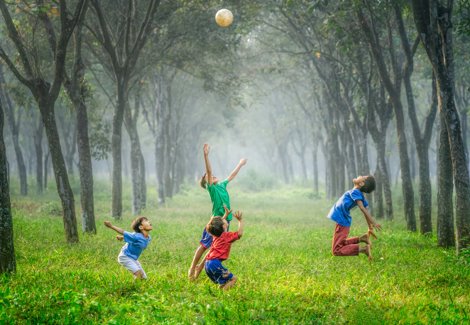 Activity 2: What do generalisations sound like?
Listen to /read the scripts and think about:
Are they speaking about themselves or generalising?​
Can we be sure that this is true for everyone?​
Could this statement, which may be partly true, be more specific?​
How can I make this more accurate?
Can you work out what is a generalisation in the script?How could it be changed into an I statement?
Activity scripts
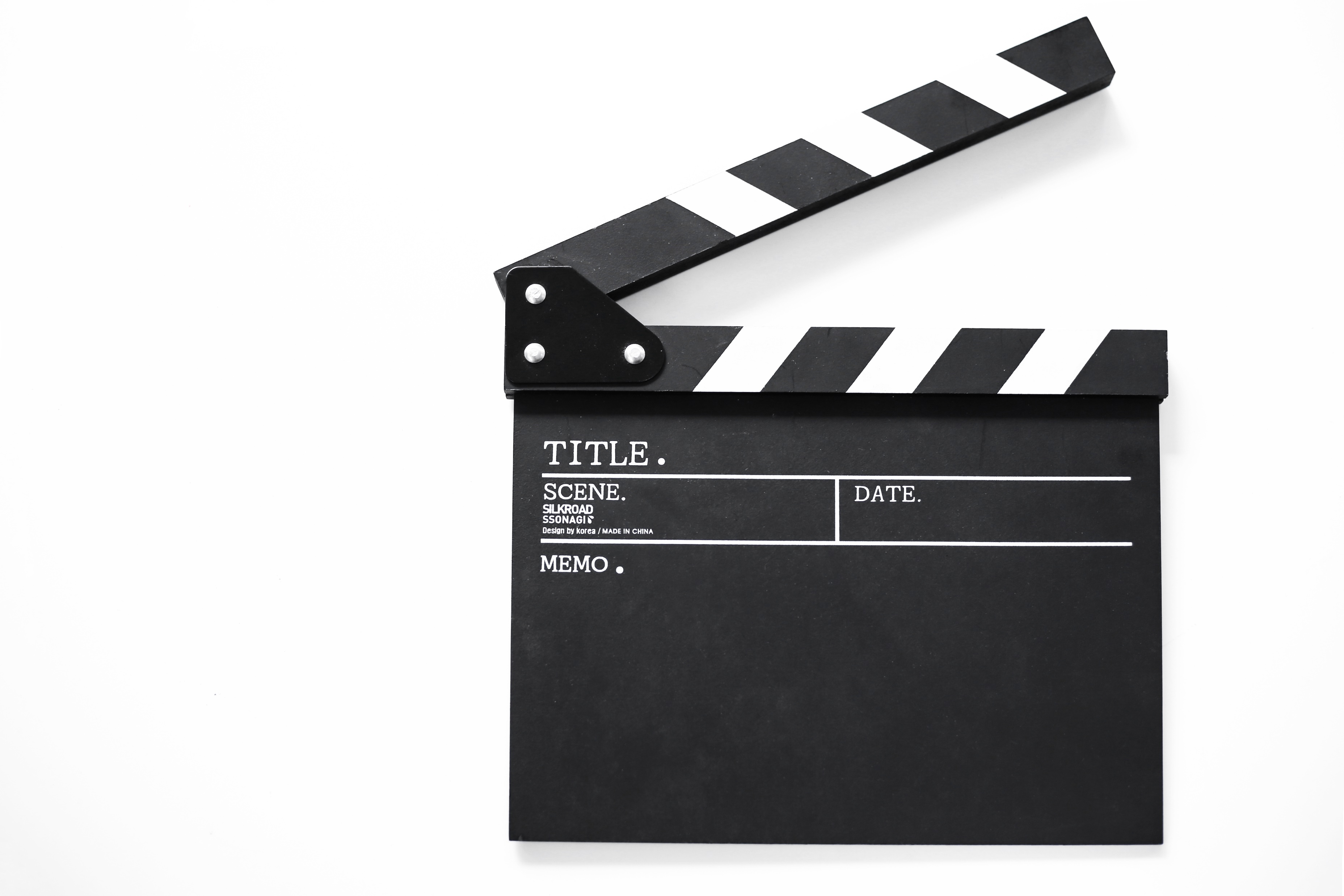 Script 1
My name’s Nicole. I was christened in a Christian church. All Christian people attend church every Sunday. The favourite festival in our calendar is Easter, but honestly we eat too much on Easter day! I quite like the service, it’s nice to listen to, but the problem is people don’t really understand what’s being said! But it's good for us to go and see my friends and relatives.
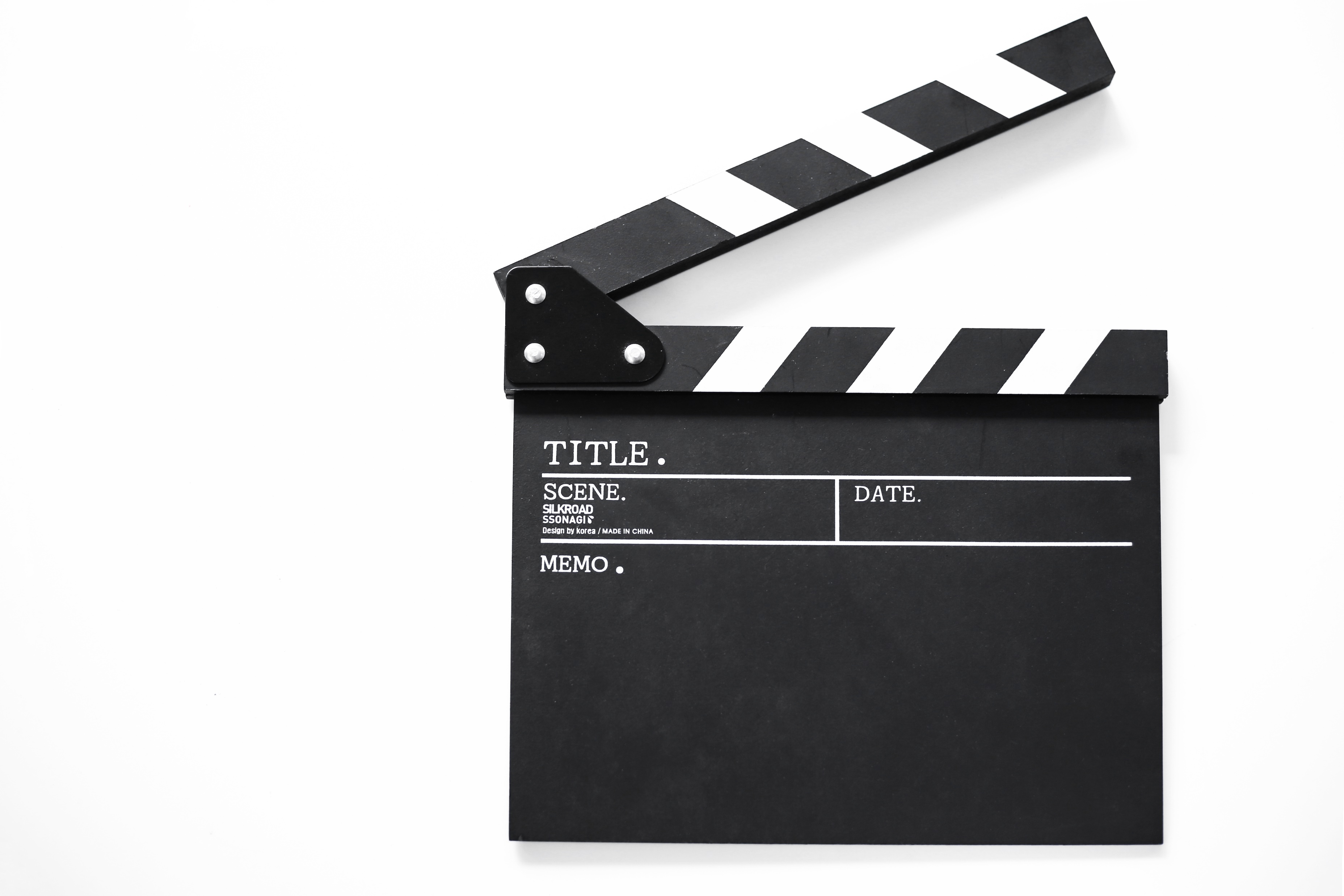 Generalisation: "The favourite festival in the calendar is Easter"
Change to: "My favourite festival in the calendar is Easter"

Generalisation: "but the problem is people don’t really understand what’s being said"
Change to: "but the problem is I don't really understand what's being said"

Generalisation: "But it's good for us to go and see our friends and relatives."
Change to: "Bit its nice for me to go and see my friends and relatives
Script 1
Breakdown
I’ve started to think about what I’d like to do when I leave school. Lawyers are boring so I don’t want to study law, but I do quite enjoy attending the debating club at school. My friends tell me that I’m good at PE but my parents say sport is just a hobby. Nobody my age really knows what they want to be doing ten years from now, but I would like to find something to focus on!
Script 2
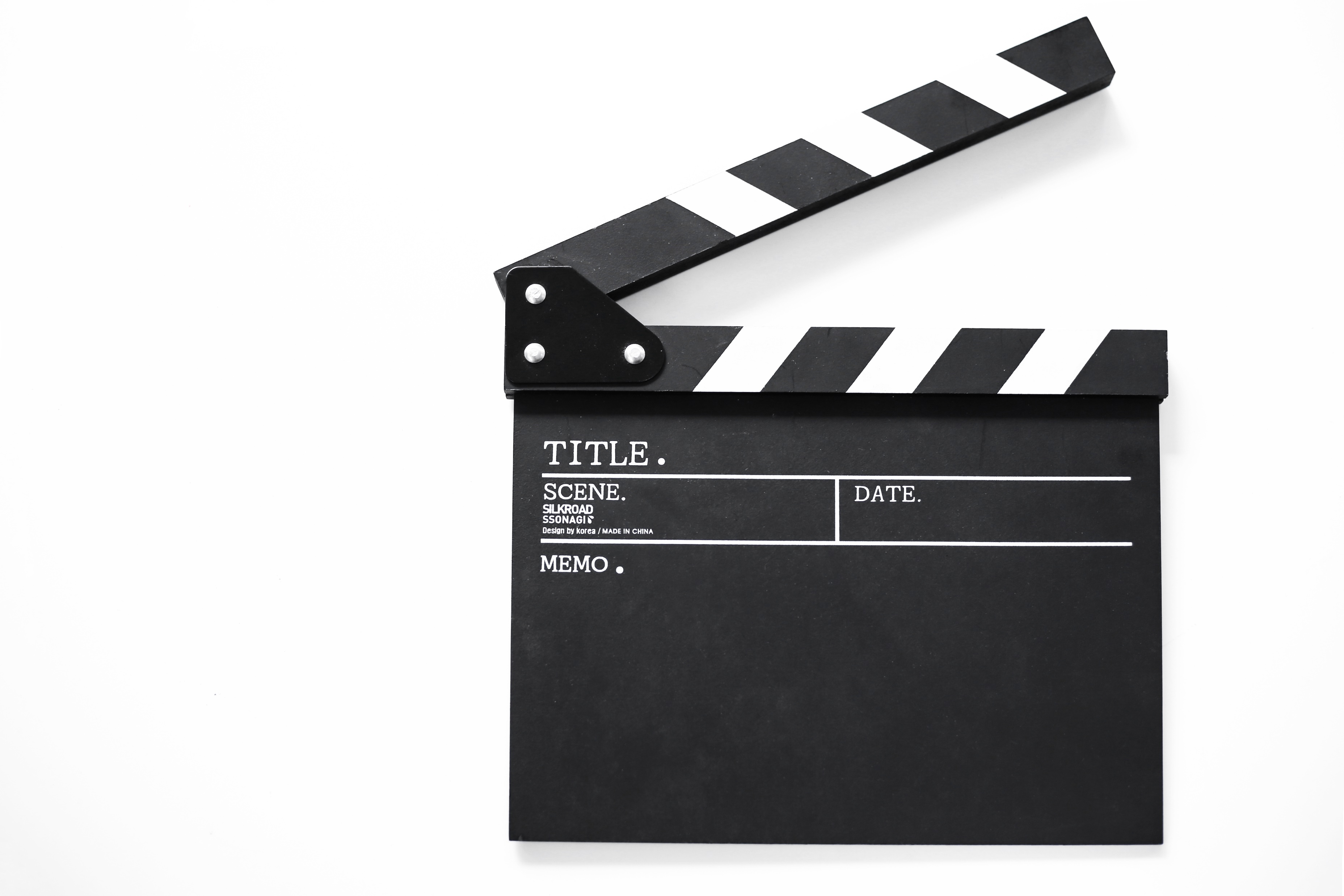 Script 2
Generalisation: "Lawyers are boring" change to
Change to: "I think I might find Law a boring subject"

Generalisation: "my parents say sport is just a hobby"
Change to: "my parents think sport is just a hobby"

Generalistaion: "Nobody my age really knows what they want to be doing ten years from now"
Change to: "I don’t know what I want to be going ten years from now"
Breakdown
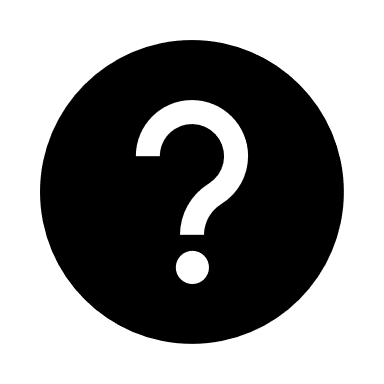 Discuss
What are some of the dangers of using generalisations?

Why are I statements helpful?
The next lesson is The Letter L. L is for listening with your whole body
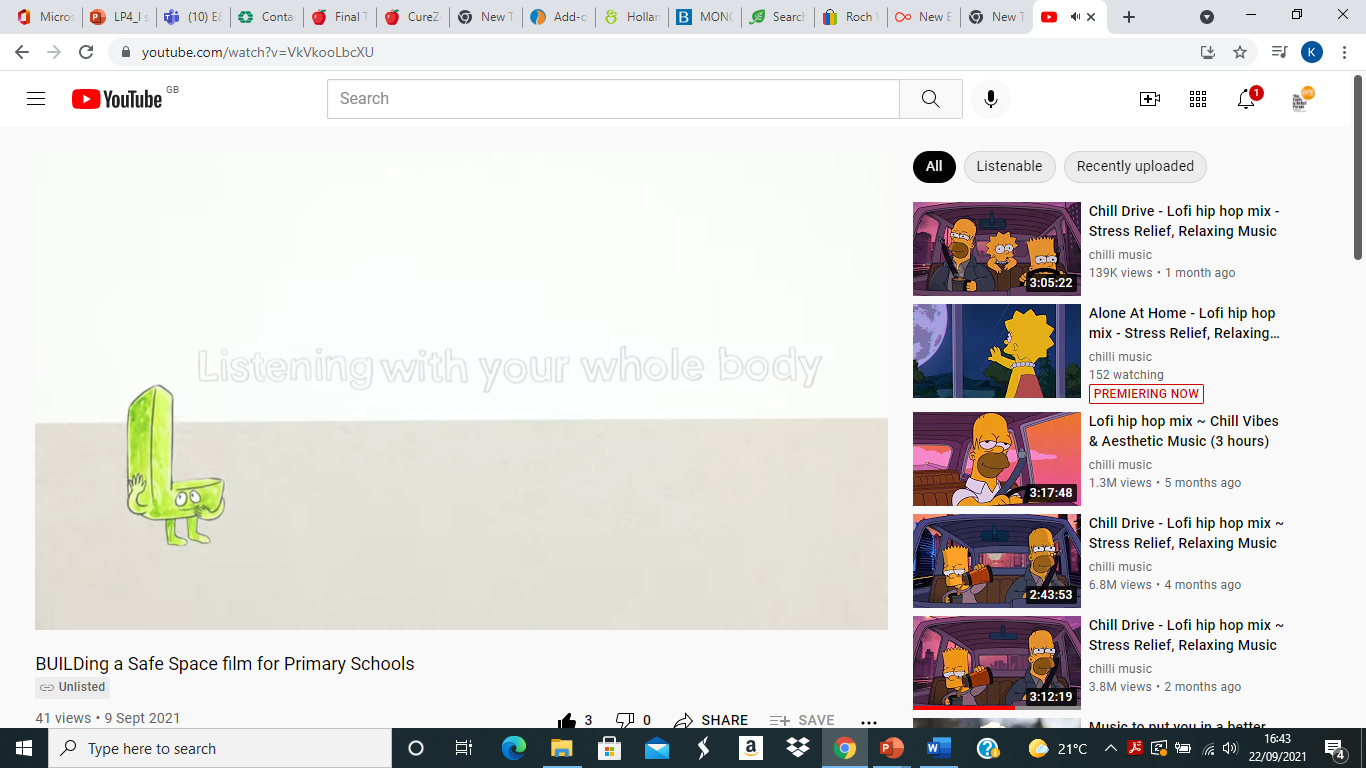